Why Assistive Technology?Nancy Maldonado
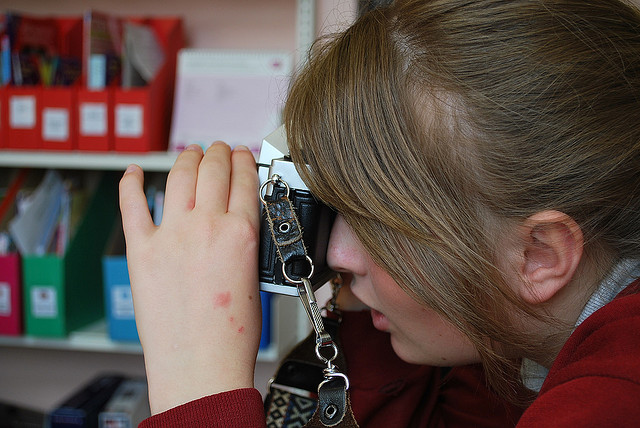 What are they?
[Speaker Notes: Slide 2: They are tools that make academic material more accessible student learning or educational supervisors assessing teacher effectiveness 
In other words, assistive technology give students with communication disabilities a voice and a way to live more fulfilled, integrated and independent lives inside and outside of class.]
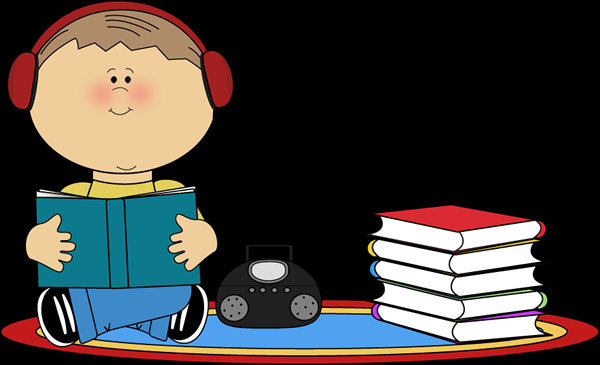 Fullfills special needs
[Speaker Notes: -Vision impairment 
-Hearing impairment 
-Speech or language impairment
-Cognitive Challenges 
-Learning disability]
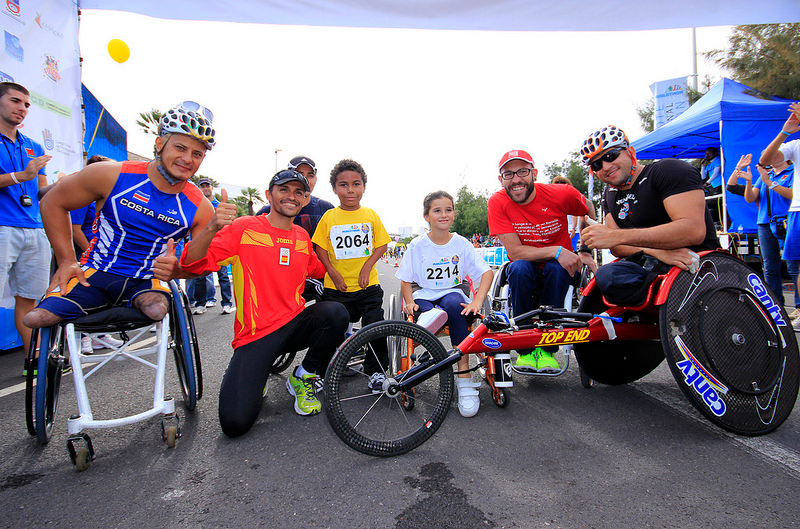 Why?
[Speaker Notes: -Promotes self-esteem 
-Improves quality of life 
-Increases productivity 
-Enhances performances
-Increases independence in classroom]
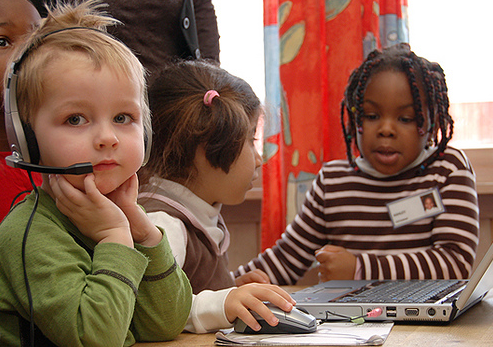 Technologies
[Speaker Notes: Computers 
Screen reading software
Smartphones 
Voice recognitions 
Podcasts]
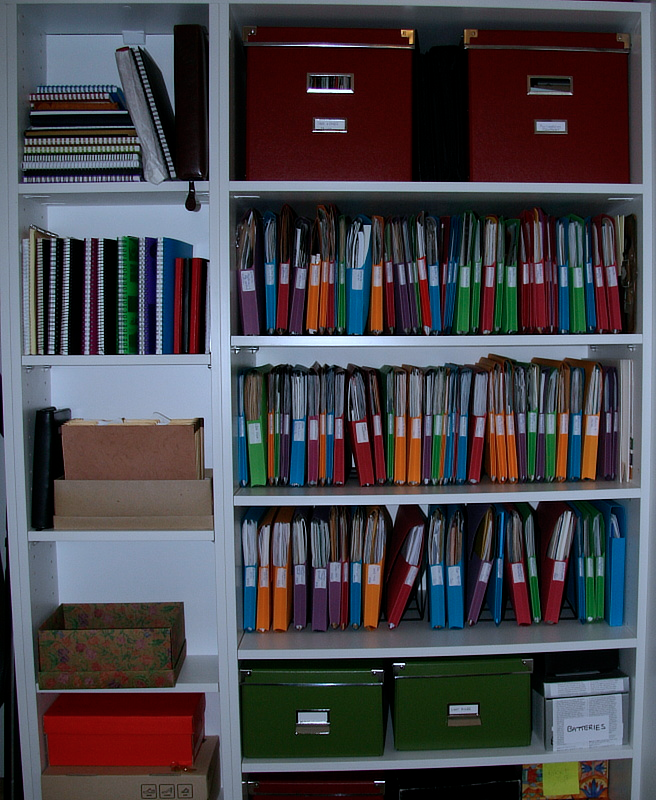 Background
[Speaker Notes: Step 1: Collect child information. Begin the discussion about the child’s strength, abilities, preferences, and needs. What works best?
Step 2: Find activities for participation. During this time, observe what is preventing the student from participating in a particular activity. 
Step 3: What can be observed that indicates the intervention is successful? 
Step 4: Try it out! Look for what worked, didn’t work. What can be done differently? Make Modifications.]
http://www.youtube.com/watch?v=IcUNnnwFm4g
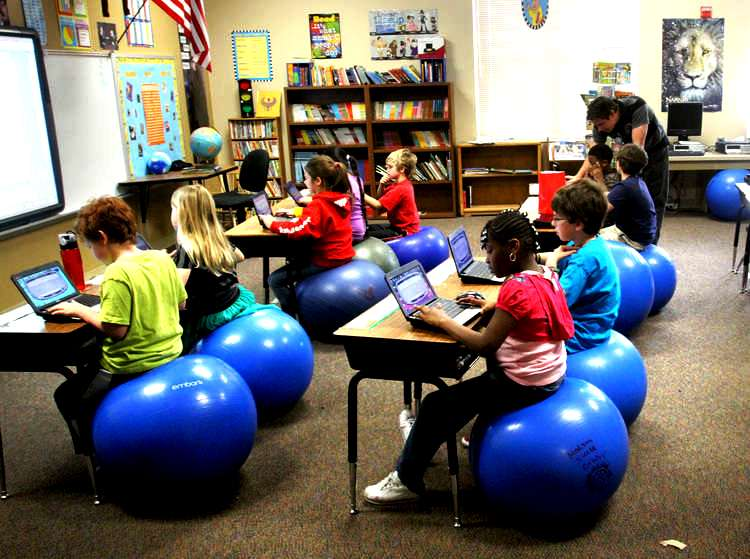 Teachers
[Speaker Notes: The use of assistive technology in the classroom affects teaching and learning on many positive levels. Through the use of technology, teachers not only have ability to address and attend to a students’ specific needs for learning but also enables teachers to instruct students with disabilities successfully 
Also- Develops inclusive lesson plans
Monitors progress]
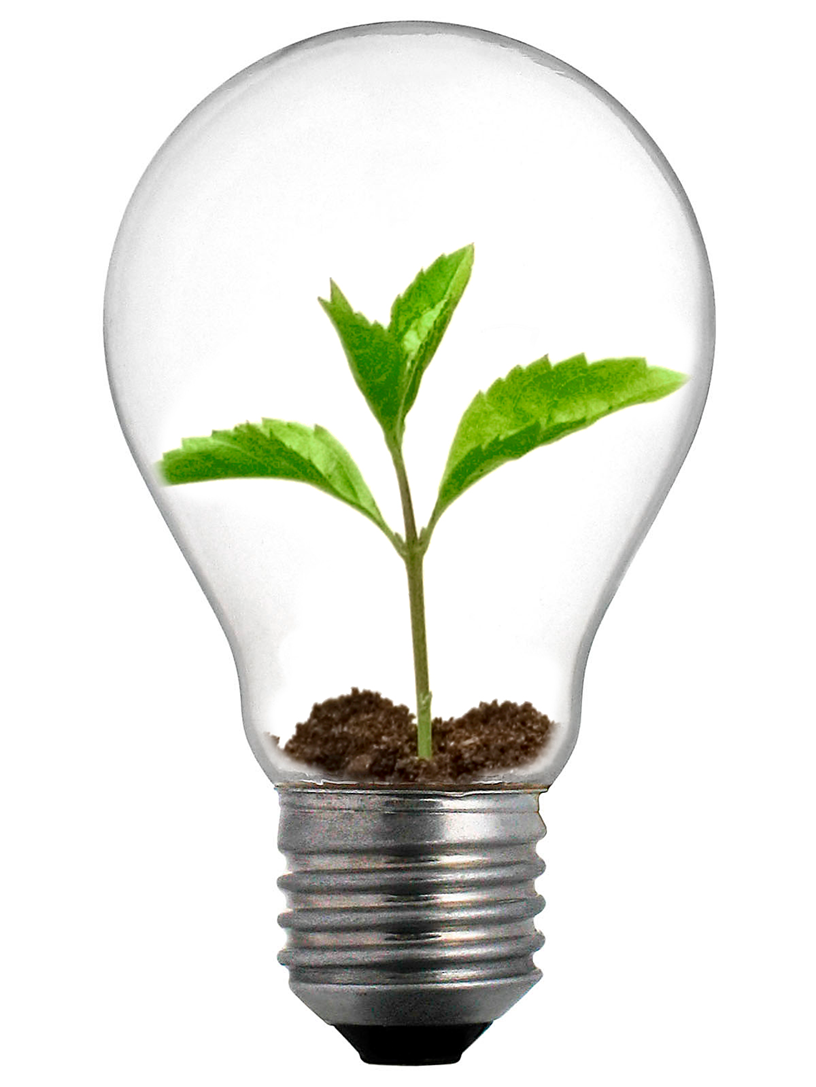 New World
[Speaker Notes: Opens up a new world of learning for students with disabilities by providing an enriched environment to promote their social and cognitive participation and growth.]
Resources
Photo credit to: 
    - Blue Square Thing 
    - Lanzarote Marathon 
    - Katie Lepi 
http://www.mycutegraphics.com/graphics/reading/boy-listening-to-book-cd-player.html
http://elluminateled.com/aboutleds.html